Title I, Part A
Improving Basic Programs Operated by Local Education Agencies

Veronica Andersen, Education Program Consultant
Program Purpose
The Every Student Succeeds Act of 2015 reauthorized the Elementary and Secondary Education Act of 1965’s (ESEA) 

provide all children an opportunity to receive a fair, equitable, and high-quality education and close educational achievement gaps. 

provide financial assistance to LEAs and schools with high numbers or percentages of children from low-income families to help ensure all children meet Iowa’s challenging academic standards.
Title I, Part A – Improving Basic ProgramsOverview
All Title I, Part A activities must be part of the schoolwide or targeted plan and support an identified academic need through the school’s comprehensive needs assessment (ESEA § 1114).

Each school must identify specific Title I, Part A building needs to inform intervention and supports such as:

Literacy
Math
Social Emotional Behavioral Mental Health Supports – may include: Chronic Absenteeism
Comprehensive Needs Assessment
At the beginning of each school year Title I, Part A funded schools must:

Notify the parents/family of each student attending a Title IA school that they may request and be provided timely information regarding the professional qualifications of the student’s classroom teachers (ESEA § 1112(e)). 

Provide each parent/guardian of a child who is a student in a Title IA school with information:

student’s level of achievement and academic growth on each Title IA state academic assessment (if applicable and available)

timely notice that the student has been assigned a teacher who does not meet applicable state certification or licensure requirements at the grade level and subject area in which the teacher has been assigned.
Parents and Families Right-To-Know
To receive Title I, Part A funds, LEAs must complete and submit the following:
Annually
Quarterly
Consolidated Accountability Application (CASA)
Selection of Schools
Set Asides and Building Shares
Program Assurances
Program Budget
Program Questions

End of Year Report (CASA)

Title I Report - (IowaCNP) 
Count of Public School Students Qualifying for Free Lunches- included in annual Site Enrollment for Iowa Child and Nutrition Program
Reimbursement claims submissions
Title I Building Targeted Assistance Students (SRI Reporting)
IowaCNP Site Enrollment - Title 1 Reporting 
The Title 1 data will be reported after the Site Enrollment data is entered. Title 1 Coordinator assists Nutrition Staff in completing this section. Click on the Title 1 button to access the form.
Title I Report - (IowaCNP)
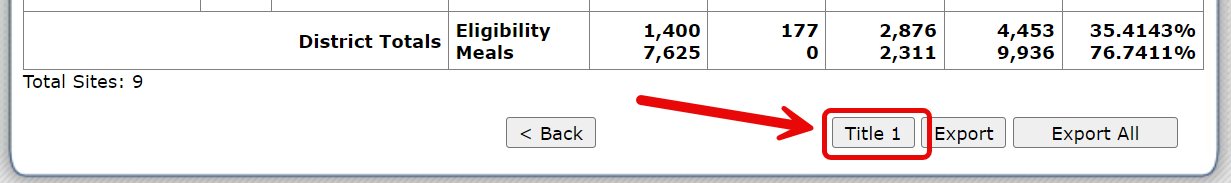 Title I, Part A – Application – Timeline
Consolidated Accountability ApplicationTimeline
Title I, Part A – Nonpublic Schools Consultation
The district must engage in ongoing nonpublic consultation and provide Title IA services to eligible private school students, teachers, and families (ESEA § 1117). Private schools may decline to participate in equitable services.

Equitable Service Clarifications:
A district's Title IA allocation is based on counts of all school-age children from low-income families who live in a district, not just those who attend public schools. 
Students that generate Title IA funds for private school services and students who are eligible to receive Title IA services may not always be the same.
Private school students that generate Title IA funds include low-income students residing in a served Title IA school attendance center. 
Private school students eligible to receive Title IA services include students that are at risk of not meeting academic standards.
Equitable Title IA Services for Eligible Private School Students
Application – Equitable Services
Equitable Services - Program Eligibility & Requirements
TIA Equitable Services
To be eligible for Title I services, a private school child must reside in a participating Title I public school attendance area and must be identified by the LEA as low achieving on the basis of multiple, educationally related, objective criteria. (ESEA sections 1115(c)(1)(B) and 1117(a)(1)).

Nonpublic consultation agreement
An LEA, in consultation with appropriate private school officials, determines the appropriate Title I services based on the academic needs of the private school students. (ESEA section 1117(a)(1)(A); 34 C.F.R. § 299.64(b)(2)(i)).

End of Year Report Non Public Program Participation
Provide the unduplicated number of private school students participating in Title I, Part A programs by age span or grade level.
Title I, Part A – Application – Selection of Schools
Eligible School Buildings
Low Income Family Count 
ESSA Permitted Methods
Eligibility Determination
Only qualifying schools are eligible to use Title I funds and operate Title I programs
Free and Reduced Price school lunch

Free Lunch Only

Direct Certification and household surveys

Direct Certification Only

Other- data collection tools following the USDA Food Nutrition Service Annual Income Eligibility Guidelines
All Title I buildings must be served in rank order of poverty – serving the highest poverty buildings first, either by grade-span groupings or by rank order

Schools with poverty rates at or above 75% must be served 

Schools at or above 35% poverty may be served 

Schools at or above the district-wide poverty percentage, if less than 35% poverty 

If a district has only one building in a grade span, the building may be served regardless of the district-wide poverty percentage 

Special exception for 1 year – Grandfather year 

Rank and serve does not apply to districts with enrollment less than 1,000 (ESEA Section 1113(a)(6))
School Building Program Plan Selections
Schools that are eligible and receive Title I, Part A funds must design and implement programs to support eligible students through a schoolwide or targeted assistance model.
Title I, Part A – Targeted Assistance Plans
School Building Program Plan Selections
Targeted Assistance school must focus Title I services on children who are failing, or are most at risk of failing, to meet state academic standards.

Eligibility Requirements:

35% or higher poverty
Schools at or above the district-wide poverty percentage, if less than 35% poverty 
If a district has only one building in a grade span, the building may be served regardless of the district-wide poverty percentage 
Special exception for 1 year – Grandfather year
Targeted Program Requirements (ESEA § 1115(c)(1)(B))
Targeted assistance schools must:

Design, in consultation with parents and district staff, an instructional program to meet the needs of those students in the greatest needs of services.
Use evidence-based strategies to improve student achievement and implement parental involvement activities.
Ensure all costs must be supplemental and limited to services for eligible students

Eligible students include:

children the school has identified as failing, or most at risk of failing, to meet the challenging state academic standards based on multiple, educationally related, objective criteria established by the district and supplemented by the school, except that children from preschool through grade two must be selected solely based on criteria based on, including objective criteria, established by the district and supplemented by the school (ESEA § 1115(c)(1)(B)).
Title I, Part A – Schoolwide Plans
Schoolwide Assistance Plan
An eligible Title I building can implement a schoolwide plan when the poverty threshold is at 40% or higher. 

Schoolwide program funds are used to upgrade the entire educational program in a school, and all students may benefit from the use of Title I funds. 

Activities must be part of the schoolwide plan and support an identified academic need through the school’s comprehensive needs assessment (ESEA § 1114).
Schoolwide Program Requirements (ESEA § 1114(b))
An eligible school operating a schoolwide program shall develop a comprehensive plan that is developed during a one-year period unless the local educational agency determines, in consultation with the school, that less time is needed to develop and implement the schoolwide program (ESEA § 1114(b)(1)(A)). 
Each building’s schoolwide plan must: 
		• Be updated every year and kept on file at the school and district levels, and 
		• Be submitted to the state upon request. 

Schoolwide Program Planning & Review Team (ESEA § 1114(b)(2)) 
The schoolwide program planning and review team is responsible for planning, developing, revising, and evaluating the building’s schoolwide plan. 
	Representation should include: 
		• Parents (representation for the specific building), 
		• Teachers, 
		• Principals, 
		• Other school leaders, 
		• Paraprofessionals present in the school, 
		• Specialized instructional support personnel (if appropriate), 
		• Technical assistance providers (if appropriate), 
		• School staff (if appropriate), 
		• Middle and high school students (if the plan relates to a secondary school), and 
		• Other individuals determined by the school. 
Note: Members’ names and titles should be listed on the plan.
Schoolwide Program Requirements (ESEA § 1114(b))
A.	Comprehensive Needs Assessment of the Entire School (ESEA § 1114(b)(6))
 Summarize the results of your entire school’s comprehensive needs assessment that takes into account information on the academic achievement of children in relation to the challenging state academic standards. In particular, the comprehensive needs assessment should account for the needs of those children who are failing, or are at-risk of failing, to meet the challenging state academic standards and any other factors as determined by the local educational agency.

B.	Coordination and Integration (ESEA § 1114(b)(5)) 
What are the federal, state, and local services, resources, and programs that will coordinate with or support this schoolwide plan? 

Examples include: counseling, school-based mental health programs, specialized instructional support services, mentoring services, violence prevention programs, nutrition programs, housing programs, Head Start programs, adult education programs, career and technical education programs, schools implementing comprehensive support and targeted support and improvement activities under 1111(d), and other strategies to improve students’ skills outside the academic subject areas.
Schoolwide Program Requirements (ESEA § 1114(b))
C.	Strategies – Opportunities for all Children (ESEA § 1114(b)(7)(i)) 
Describe the strategies that the school will be implementing to provide opportunities for all children, including each of the subgroups of students (as defined in ESEA § 1111(c)(2)), to meet the challenging state academic standards. 

D.	Strategies – Method and Instructional Strategies (ESEA § 1114(b)(7)(ii))
Describe the methods and instructional strategies that: 
Strengthen the academic program in the school; 
Increase the amount and quality of learning time; and 
Help provide an enriched and accelerated curriculum, which may include programs, activities, and courses necessary to provide a well-rounded education.
Schoolwide Program Requirements (ESEA § 1114(b))
E. 	Strategies – Students At-Risk (ESEA § 1114(b)(7)(iii)) 
Select the strategies used to address the needs of all children in the school, particularly the needs of those at risk of not meeting the challenging state academic standards, through activities which may include: 

Counseling, school-based mental health programs, specialized instructional support services, mentoring services, and other strategies to improve students’ skills outside the academic subject areas; 
Preparation for and awareness of opportunities for postsecondary education and the workforce, which may include career and technical education programs and broadening secondary school students’ access to coursework to earn postsecondary credit while still in high school (e.g., Advanced Placement, International Baccalaureate, dual or concurrent enrollment, early college high schools); 
Implementation of a schoolwide tiered model to prevent and address problem behavior, and early intervening services, coordinated with similar activities and services carried out under the Individuals with Disabilities Education Act (20 U.S.C.1400 et seq.); 
Professional development and other activities for teachers, paraprofessionals, and other school personnel to improve instruction and use of data from academic assessments, and to recruit and retain effective teachers, particularly in high need subjects; and 
Strategies for assisting preschool children in the transition from early childhood education.
Schoolwide Program Requirements (ESEA § 1114(b))
F. 	Parent and Family Engagement (ESEA §§ 1114(b)(2) & 1116) 
Describe how the school will involve parents and family members in: 
The development and evaluation of this plan; 
Planning and implementing effective parent and family involvement activities to improve student academic achievement and school performance; and 
Programs the reach parents and family members at home, in the community, and at school. 

G. 	Consolidated Programs (ESEA § 1114(b)(7)(B)) 
List the specific federal, state, and local programs that will be consolidated in the schoolwide program (e.g., nutrition programs, housing, Head Start, adult education, homeless education). 

H. 	Monitoring and Revisions (ESEA § 1114(b)(3)) 
This schoolwide plan and its implementation shall be regularly monitored and revised based on student needs to ensure that all students are provided opportunities to meet the challenging state academic standards. How do you plan to monitor and revise this plan?
Application – Set Asides and Building Shares
Required and Optional Set Asides permissible for Title IA, Basic

Required: 
• Homeless Set Aside 
• Neglected Allocation 
• Parent Involvement Set Aside (Allocation of at least $500,000) 
• Nonpublic Parent Involvement Set Aside (Allocation of at least $500,000) 

Optional:
• Parent Involvement Set Aside (Allocation less than $500,000)
• Nonpublic Parent Involvement Set Aside (Allocation less than $500,000)
• Indirect Cost Set Aside 
• Preschool Set Aside 
• Summer School Set Aside 
• Transportation Set Aside 
• Administration Set Aside 
• Nonpublic Administration Set Aside

The Required and Optional Set Asides for Title IA, Basic are collected up front because they are used to determine building allocations and the nonpublic equitable share for services, which is necessary to finalize the nonpublic consultation agreements and district transfers.
Application-Set Asides and Building Shares
[Speaker Notes: "LEAs with a Neglected facility within their boundaries are required to set aside Title I, Part A funding to provide additional support for these students, please see the Title I Part D presentation for more detailed information."]
The Education for Homeless Children and Youths Program Non-Regulatory Guidance requires the following:


“Under section 1112(b)(6) of the ESEA, an LEA must describe in its Title I, Part A plan the services it will provide homeless children and youths, including services provided with funds reserved under section 1113(c)(3)(A) of the ESEA, to support the enrollment, attendance, and success of these children and youths. 


An LEA’s Title I, Part A application also should include a description of the method used for determining the amount reserved, whether by a needs assessment or some other method (e.g., past homeless student enrollment and support service cost data), and how the liaison was consulted or involved in determining the set-aside” (U.S. Department of Education, 2016).
Homeless Set Aside
Title I, Part A funds for Preschool Programs
A Title I, Part A schoolwide program comprehensive plan must describe the strategies the school will implement to address the learning needs of all students, including preschool students. (ESEA section 1114(b)(7)(A)(iii)). 

Each LEA receiving Title I, Part A funds, regardless of whether it operates a Title I preschool program, must carry out the following coordination activities with Head Start agencies and, if feasible, other early learning programs that serve children who will attend the schools of the LEA: 

Developing and implementing a systematic procedure for receiving records of preschool children, with their family’s consent; 
Establishing communication between school staff and their early learning program counterparts;
Conducting meetings involving parents, kindergarten or elementary school teachers, and Head Start teachers, or, if appropriate, teachers from other early learning programs to 	discuss the developmental and other needs of individual children; 
Organizing and participating in joint transition-related training of school staff and Head Start staff, and, where appropriate, other early learning program staff; and
Linking the educational services provided by the LEA with those provided by Head Start programs. (ESEA section 1119(b)).
Application – Program Budget
Program Budget (ESEA § 1114; 20 U.S.C. 6314)
Provide budget detail using the line items that correlate with the allowable activities outlined in the law. 

Automatically Transfers from Set Asides and Building Shares:
• Administration 
• Homeless education (REQUIRED) 
• Nonpublic administration 
• Nonpublic equitable share for services 
• Nonpublic parent and family services (REQUIRED if the allocation is over $500,000) 
• Parent and family services (REQUIRED if the allocation is over $500,000) 
• Preschool supports 

Other Allowable Activities (Activity Line Items)
• Professional learning 
• Regular school year, literacy interventions and supports 
• Regular school year, math interventions and supports 
• Regular school year, social-emotional-behavioral mental health supports 
• School nutrition services 
• Summer school (including transportation and nutrition services) 
• Transportation

Please note that the use of “Other” for a line item or an object code requires an explanation. This option can also be used to provide descriptive details regarding another specific activity line item.
Budget
Application – Program Questions and Assurances
The local education agency is required to:

Develop its plan in consultation with teachers, principals, other school leaders, paraprofessionals, specialized instructional support personnel, charter school leaders (if it has charter schools), administrators, other appropriate school personnel, and parents of children in Title I, Part A schools.
Coordinate the Title I, Part A plan with other federal programs, including the Individuals with Disabilities Education Act (20 U.S.C. 1400 et seq.), the Rehabilitation Act of 1973 (20 U.S.C. 701 et seq.), the Carl D. Perkins Career and Technical Education Act of 2006 (20 U.S.C. 2301 et seq.), the Workforce Innovation and Opportunity Act (29 U.S.C. 3101 et seq.), the Head Start Act (42 U.S.C. 9831 et seq.), the McKinney-Vento Homeless Assistance Act (42 U.S.C. 11301 et seq.), the Adult Education and Family Literacy Act (29 U.S.C. 3271 et seq.), and other acts as appropriate.
Monitor students’ progress:

by developing and implementing a well-rounded program of instruction to meet the academic needs of all students.
by identifying students who may be at risk for academic failure.
by providing additional educational assistance to individual students the local educational agency or school determines need help in meeting the challenging State academic standard
by identifying and implementing instructional and other strategies intended to strengthen academic programs and improve school conditions for student learning
To identify and address any schools that have disparities that result in low-income students and minority students being taught at higher rates than other students by ineffective, inexperienced, or out-of-field teachers
Title I, Part A Basic Program Implementation
Program Implementation
The local education agency is required to:

Set aside funds that are earmarked for services to support identification, enrollment, and academic success of homeless students be coordinated and integrated with Title I general services
Implement effective parent and family engagement
Support, coordinate, and integrate services under this part with early childhood education programs
Describe how educators, in consultation with parents, in schools operating a targeted assistance school program under section 1115, will identify the eligible children most in need of services under this part.
Implement strategies to facilitate effective transitions for students from middle grades to high school and from high school to post-secondary education
Support efforts to reduce the overuse of discipline practices that remove students from the classroom, which may include identifying and supporting schools with high rates of discipline, disaggregated by each of the subgroups of students.
Support programs that coordinate and integrate: 1) academic and career and technical education content through coordinated instructional strategies, that may incorporate experiential learning opportunities and promote skills attainment important to in-demand occupations or industries in the State; and 2) work-based learning opportunities that provide students in-depth interaction with industry professionals and, if appropriate, academic credit.
Parent and Family Engagement Requirements
Parent and Family Engagement Requirements
School District Requirements
School Building Requirements
Involve parents in the planning, reviewing, and improving of parent and family engagement programs and policies.
Develop the parent and family engagement policy based on parent input.
Convene an annual meeting at a convenient time to explain the Title IA program requirements. 
Develop and distribute a school-parent compact. 
Set aside funds to support parent and family engagement activities. Requirements depend on the district’s current year allocation: 
More than $500,000, the district must set aside at least 1% of its allocation for parent and family engagement activities. 	
$500,000 or less, the district does not have to set aside a particular amount but must fulfill all the law’s requirements.
Have a parent and family engagement policy, 
Have a school-parent compact, 
Hold an annual Title IA meeting and other flexibly scheduled meetings,
Provide Title IA program information to parents,
Build parent capacity, and
Involve parents in developing policies and determining how the set-aside is spent.
Parent and Family Engagement Tools & Resources
Family Engagement Resources
Family Engagement Policy Tools
Policy Self-Checklist and Sample - Provides a family and parent engagement policy checklist and a sample policy to assist in fulfilling policy requirements.

Building-Level Regulation - Provides the text of the building-level regulation that requires district superintendents to engage parents and family members within the district.

Districtwide Policy - Provides a form to create a required parent and family engagement policy.
U.S. Department of Education – Family Engagement Briefs

Family Engagement to Support Student Success
Family Engagement to Support Student Engagement and Attendance
Family Engagement to Support Immigrant and Multilingual Families
Family Engagement to Support Student Mental Health and Well-Being
Family Engagement to Support Kindergarten Readiness and Early School Success
Family Engagement to Support College and Career Pathway Success
Title I, Part A – Fiscal Requirements
Reasonable and Necessary 
All costs charged to Title IA grants must be necessary, reasonable, and allocable and must consider the amount of money spent and the program's needs (2 CFR 200.403(a)). 

Supplement and Not Supplant 
All expenditures must also be supplemental (or in addition to what is required to be offered and what is currently offered). 
ESSA’s method for testing compliance with this requirement differs from prior law. Districts must demonstrate the methodology they use to allocate state and local funds to schools and provide each Title IA school with all the state and local money it would receive if it did not participate in the Title IA program. 

Comparability of Services 
A district must provide comparable services between Title IA and non-Title IA schools. 
Districts must use October enrollment data to conduct the annual comparability analysis. Districts need to make appropriate adjustments to staffing in Title IA and non-Title IA schools if the analysis demonstrates an issue with compatibility.

Time and Effort 
All employees charged to the federal grant must document their time working on the grant’s objective to demonstrate that the amounts charged to federal programs are true and accurate.

Maintenance of Effort 
Maintenance of effort requires districts and AEAs to maintain a consistent floor of state and local funding for free public education from year-to-year. A district must spend state and local funds with respect to the provision of free public education in the preceding fiscal year that was not less than 90% of the combined fiscal effort per student or aggregate expenditures for the second preceding fiscal year. If the district fails to maintain effort in a given fiscal year, the Department must reduce the district’s allocation (using a measure most favorable to the district) under a covered program.
Federal Funding Fiscal Requirements
Allowable Expenses Examples
Allowable Examples	- Only qualifying schools are eligible to use Title I funds and operate Title I, Part A programs
ESSA Definitions and Requirements:
Professional Development (ESEA § 8101(42)) “The term ‘professional development’ means activities that—

(A) are an integral part of school and local educational agency strategies for providing educators (including teachers, principals, other school leaders, specialized instructional support personnel, paraprofessionals, and, as applicable, early childhood educators) with the knowledge and skills necessary to enable students to succeed in a well-rounded education and to meet the challenging State academic standards; and

(B) are sustained (not stand-alone, 1-day, or short term workshops), intensive, collaborative, job-embedded, data driven, and classroom-focused...”
Professional Development
ESSA Definitions and Requirements:

In order to better determine if the professional development would be an allowable expense with Title I, Part A funding for a served Title I Building these allowability determinations must be considered:

A district must provide comparable services between Title IA and non-Title IA schools. Is this professional development in addition to what the district has provided for all schools?
All expenditures must also be supplemental. Is this professional development in addition to what is required to be offered and what is currently offered?
Does the professional development provide training for Title I, Part A activities that are directly aligned with the schoolwide or targeted plan and support an identified academic need through the school’s comprehensive needs assessment (ESEA § 1114)?
Conferences are rarely considered professional development under ESSA. How does the conference meet the federal definition of professional development?
All costs charged to Title IA grants must be necessary, reasonable, and allocable and must consider the amount of money spent and the program's needs (2 CFR 200.403(a)).
Professional Development
Unallowable Expenses Examples
Unallowable ExpensesExamples
Carryover Limit Waiver
Districts with a current year allocation of $50,000 or more may carry forward up to 15% of the current year allocation (ESEA § 1127). 
Districts may apply for an excess carryover waiver once every three years (ESEA § 1127). The application process is offered annually in the Spring in CASA.
	Example:
		Last Waiver Granted: 
			FY 24 (7/01/2023-6/30/2024)
		Next Year Waiver Eligibility:
			FY 27 (7/01/2026-6/30/2027)

Any “transferred” funds not used by the end of the fiscal year will be classified as carryover for the original program.

Amounts left for equitable services will revert to the district in the next year
Carryover Limits and Waiver Options
Serving Preschool Children Through Title I, Part A of the Elementary and Secondary Education Act of 1965, as Amended, Non Regulatory Guidance February 2024

SUPPORTING SCHOOL REFORM BY LEVERAGING FEDERAL FUNDS IN A SCHOOLWIDE PROGRAM, Non-Regulatory Guidance September 2016 

SUPPLEMENT NOT SUPPLANT UNDER TITLE I, PART A, Non-Regulatory Informational Document June 2019
Within-District Allocations Under Title I, Part A of ESEA Non-Regulatory Guidance February 2022

Title I, Part A Providing Equitable Services Non-Regulatory Guidance May 2023

ESSA Guidance and Allocations Webpage Iowa Dept. of Ed.
Title I, Part A -ESSA Guidance Resources
Title I, Part A –Federal Program Contact
Veronica Andersen
Title I, Part A – Program Consultant
Email: veronica.andersen@iowa.gov
Phone: (515) 402-2736